商中间、末尾有0的除法
第1课时
苏教版  数学  三年级  上册
WWW.PPT818.COM
1.结合具体情境，理解0除以任何不是0的数都等于0 ，掌握商中间或末尾有0的除法的笔算方法。
2.理解0在商中的占位作用；能估计商的大小，培养数感。
3.培养耐心计算和认真验算的学习习惯。
快速口答
18÷2=         72÷8=        30÷3=          84÷4=
32-0=          48+0=        0+25=          48-0=
0×12=         42×0=        9× 0=           0×76=
9
9
10
21
25
48
48
32
0
0
0
0
0乘任何数都等于0。
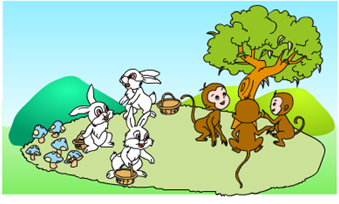 树上一个桃也没有。
平均每只兔能采到几个蘑菇？
平均每只猴能摘到几个桃？
0
0÷3=     （   ）
2
个
6÷3=     （   ）
个
0÷9＝
0
0÷4＝
0
你想到了什么？
0除以任何数都等于0。
0除以任何不是0的数都等于0。
3÷0＝
没有结果，因为任
何数乘0都等于0，
不等于3。
0÷0=
可以等于0，也可
以等于1，或其它
任何数。
算一算
0÷2＝              0÷7＝               0×5＝
0
0
0
0除以任何不是0的数都等于0。
星光小学306名男生表演团体操，每3人托一个火炬，一共需要多少个火炬？
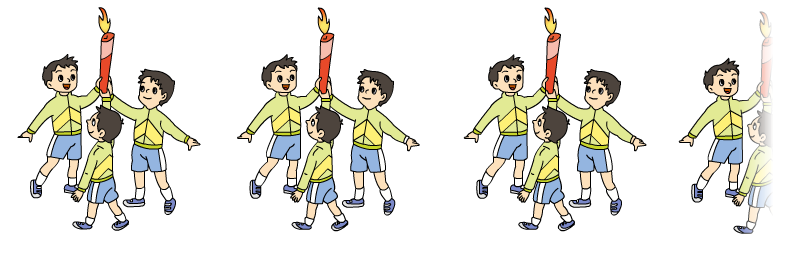 306÷3=     （   ）
你能先估计商是多少，再想办法算出得数吗？
个
102
306÷3=     （   ）
300÷3=100     6÷3=2     100+2=102
估计306÷3的商比100大一些。
这样写简便。
用竖式计算。
0
1
2
3
2
3   0  6
3   0   6
1
）
）
0
3
3
3
6
答：一共需要102个火炬。
6
0
6
0
6
0
0
先说说商是几位数，再计算。
在三位数除以一位数的笔算过程中，除到被除数的十位正好没有余数，且被除数的个位上是0，就可以在个位上直接商0占位，这一步的计算过程可以省略不写。
三位数
两位数
7
0
2
1
0
）
5
3   5   0
4
4   8   0
3   5
）
4
0
8
8
0
1
0÷2=
0
0÷7=
0
0×5=
0
1
5
0
1
1
0
2
4
0
3
）
）
）
5
4
2
8  0  4
8  6  0
7  5  0
2  5
8
8
5
4
6
4
2  5
6
0
0
0
0
6
2
0
3
5
×
×
0
0
6
0
9
8
3
用竖式计算，并验算。
800÷5=
160
906÷3=
302
2
0
3
1
0
6
3
1
）
5
3
）
9  0  6
8  0  0
验算：
验算：
9
5
6
3  0
3  0
6
0
0
1
4
0
0
2
6
×
×
2
4
0
0
6
8
3
用竖式计算，并验算。
840÷6=
140
620÷2=
310
1
0
0
3
1
4
3
1
2
6
）
）
6   2   0
8   4   0
验算：
验算：
6
6
2
2   4
2   4
2
0
0
下面每个图形各条边的长度都相等，它们都是用一根长360厘米的细绳围成的。说出各图形的名称，并分别求出它们每条边的长度。
4
六边形
三角形
360÷3＝120（厘米）
360÷6＝60（厘米）
正方形
360÷4＝90（厘米）
5
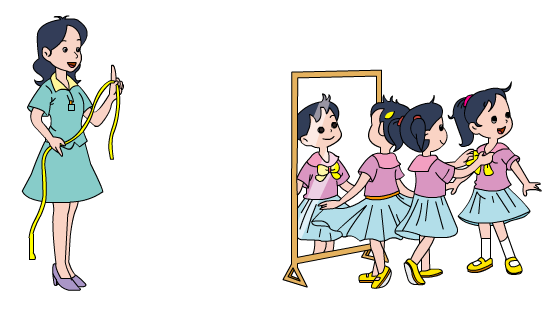 605米布最多能做多少套？
每套校服用布3米。
605÷3=201 (套）……2（米）
答：605米布最多能做201套。
)
6
拓展题。
在        里填上合适的数字。
1
0
3
2
6
3
0
6
3
2
1
这节课你有什么收获？
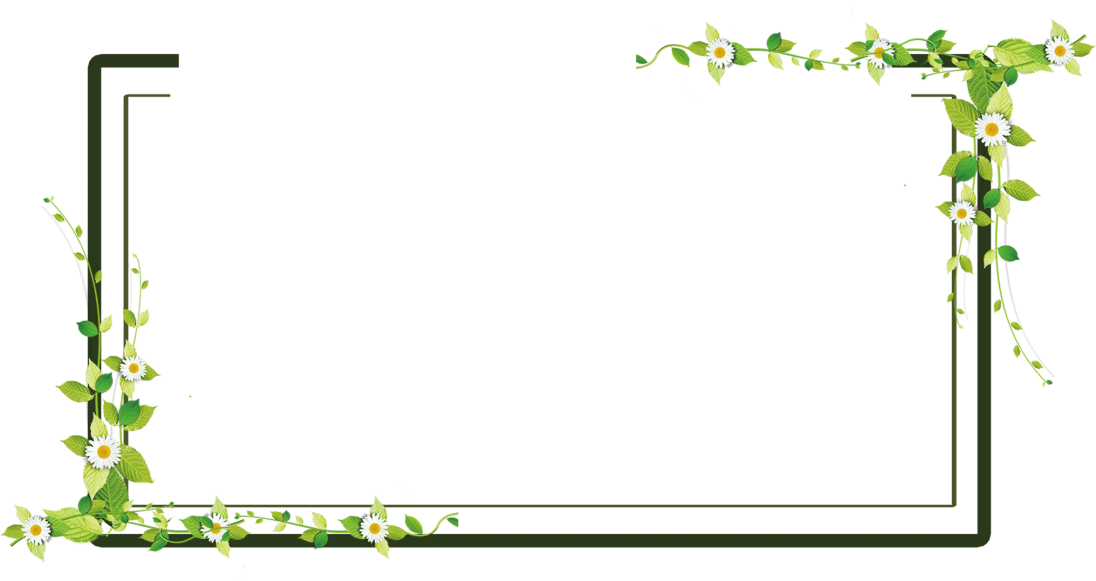 0除以任何不是0的数都等于0.
在笔算三位数除以一位数时，如果被除数中哪一位用0除以一位数，千万不要忘记在这一位上商0占位。